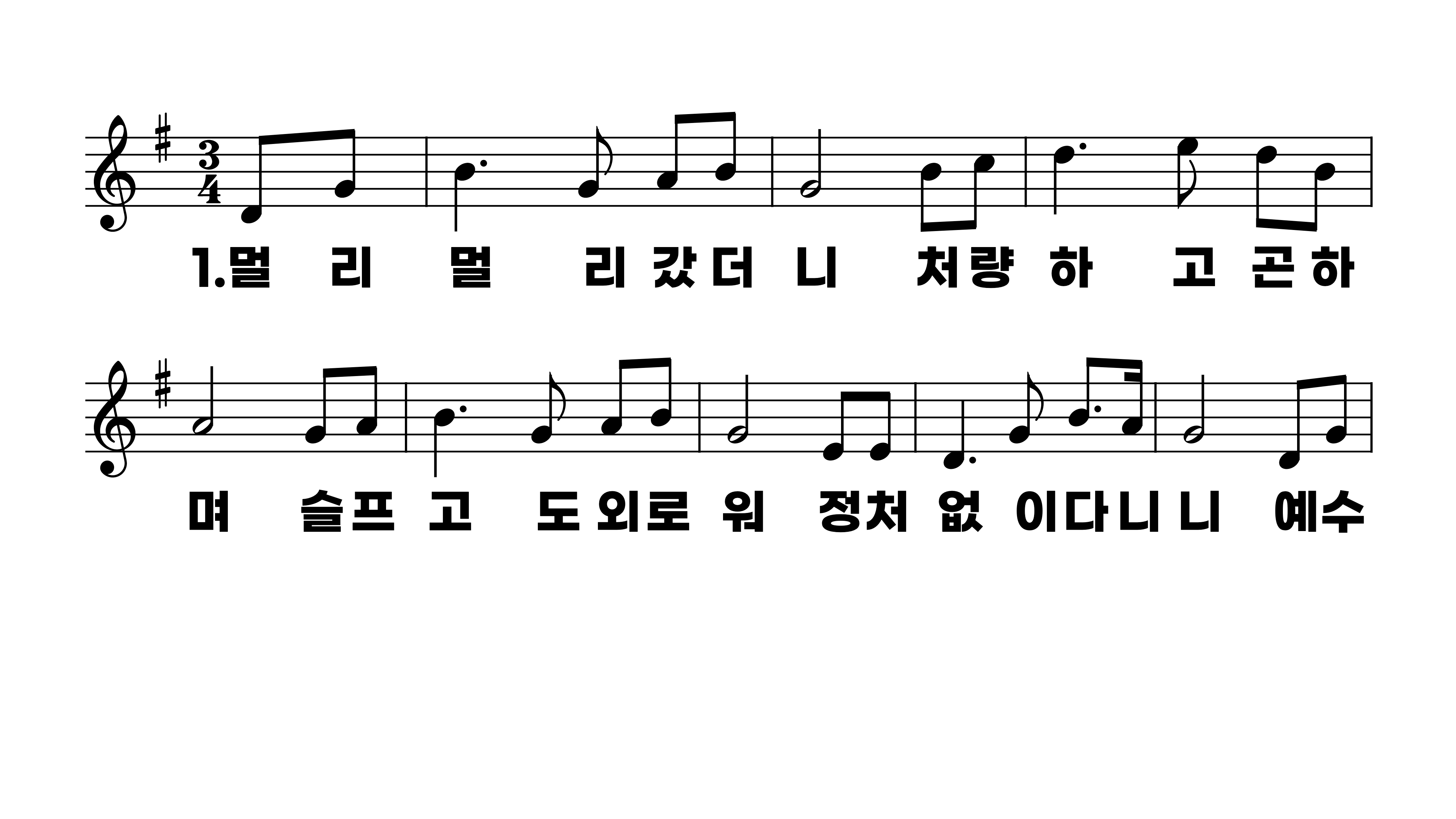 387장 멀리 멀리 갔더니
1.멀리멀리갔
2.예수예수내
3.다니다가쉴
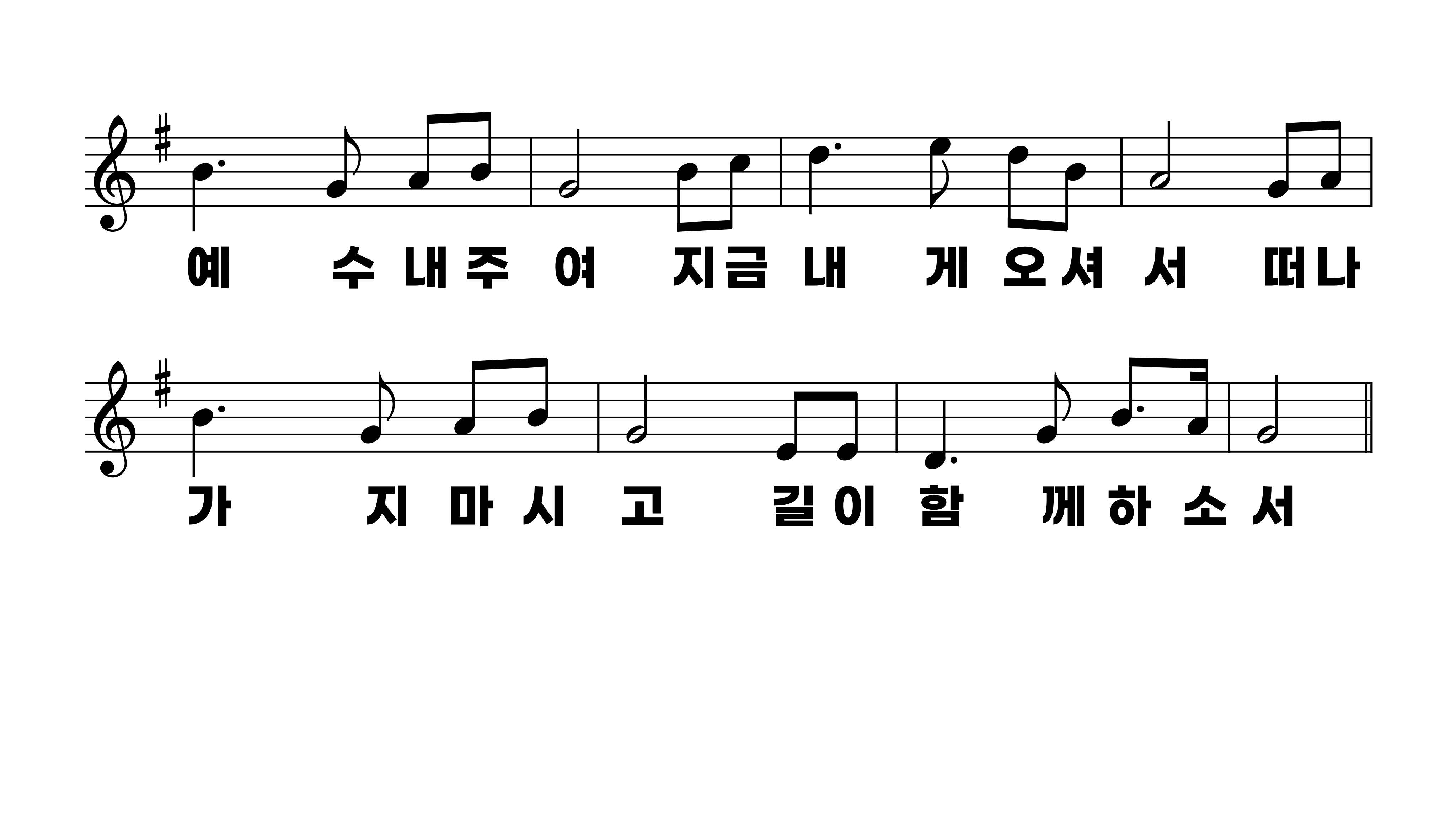 387장 멀리 멀리 갔더니
1.멀리멀리갔
2.예수예수내
3.다니다가쉴
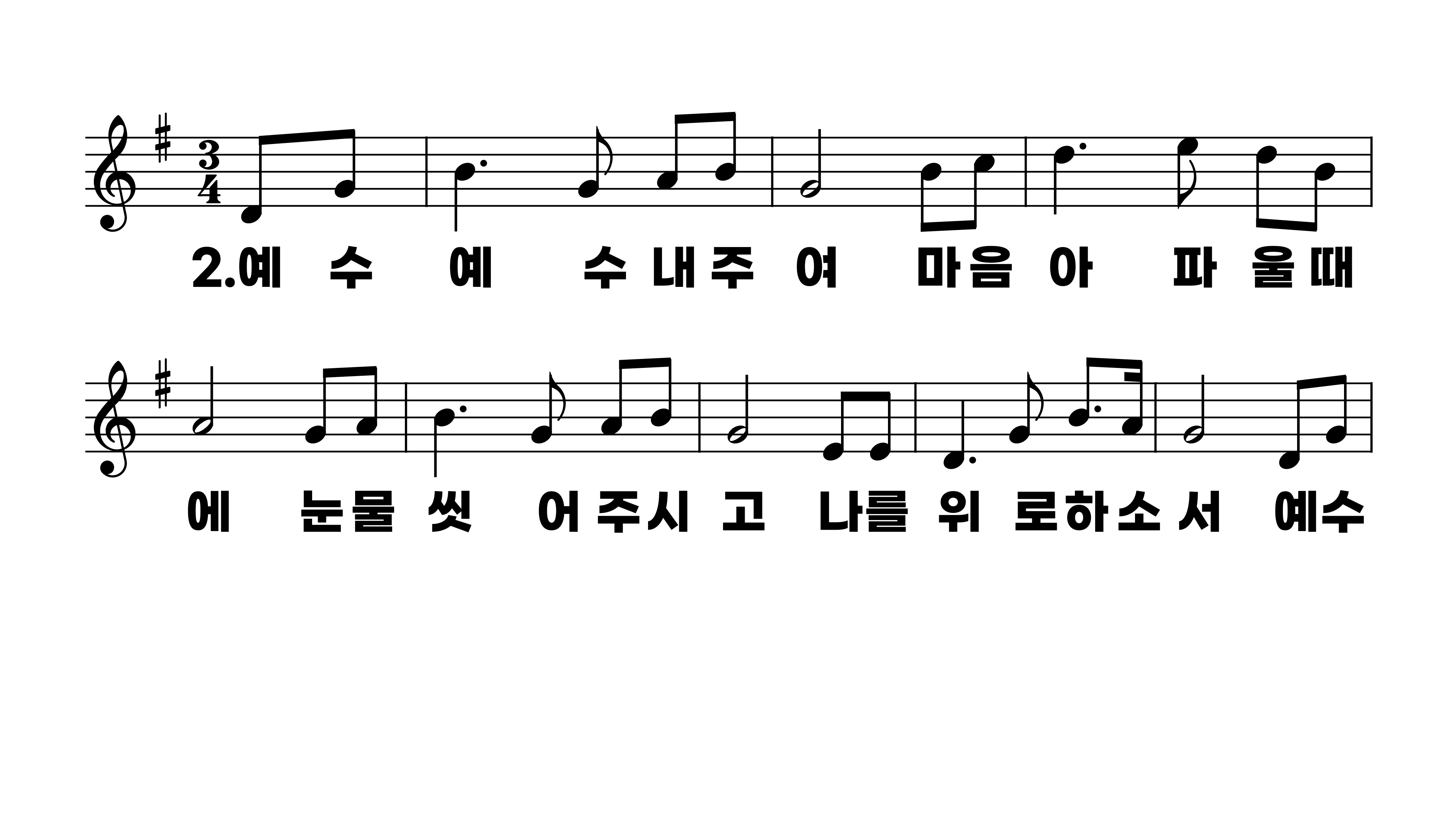 387장 멀리 멀리 갔더니
1.멀리멀리갔
2.예수예수내
3.다니다가쉴
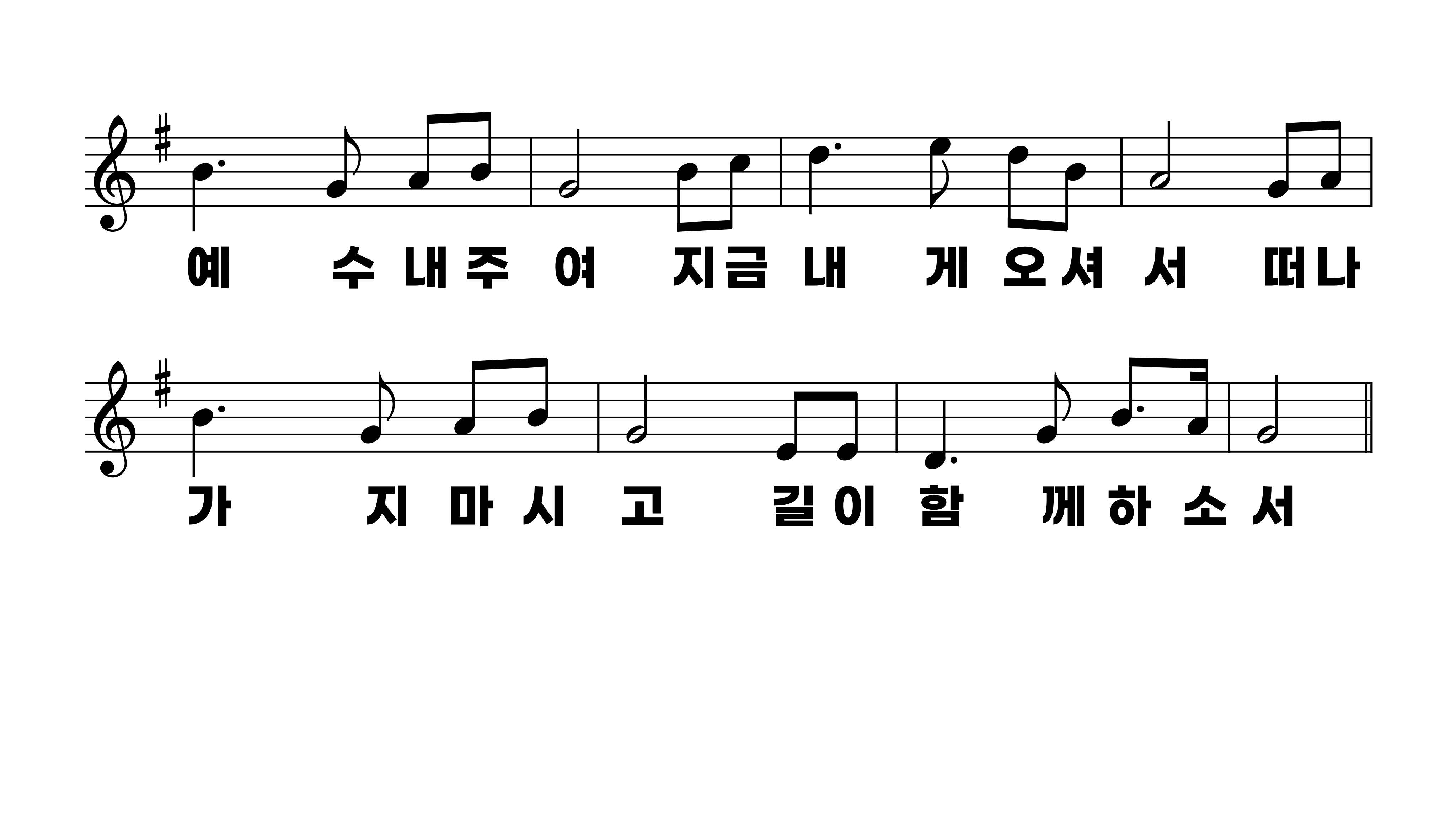 387장 멀리 멀리 갔더니
1.멀리멀리갔
2.예수예수내
3.다니다가쉴
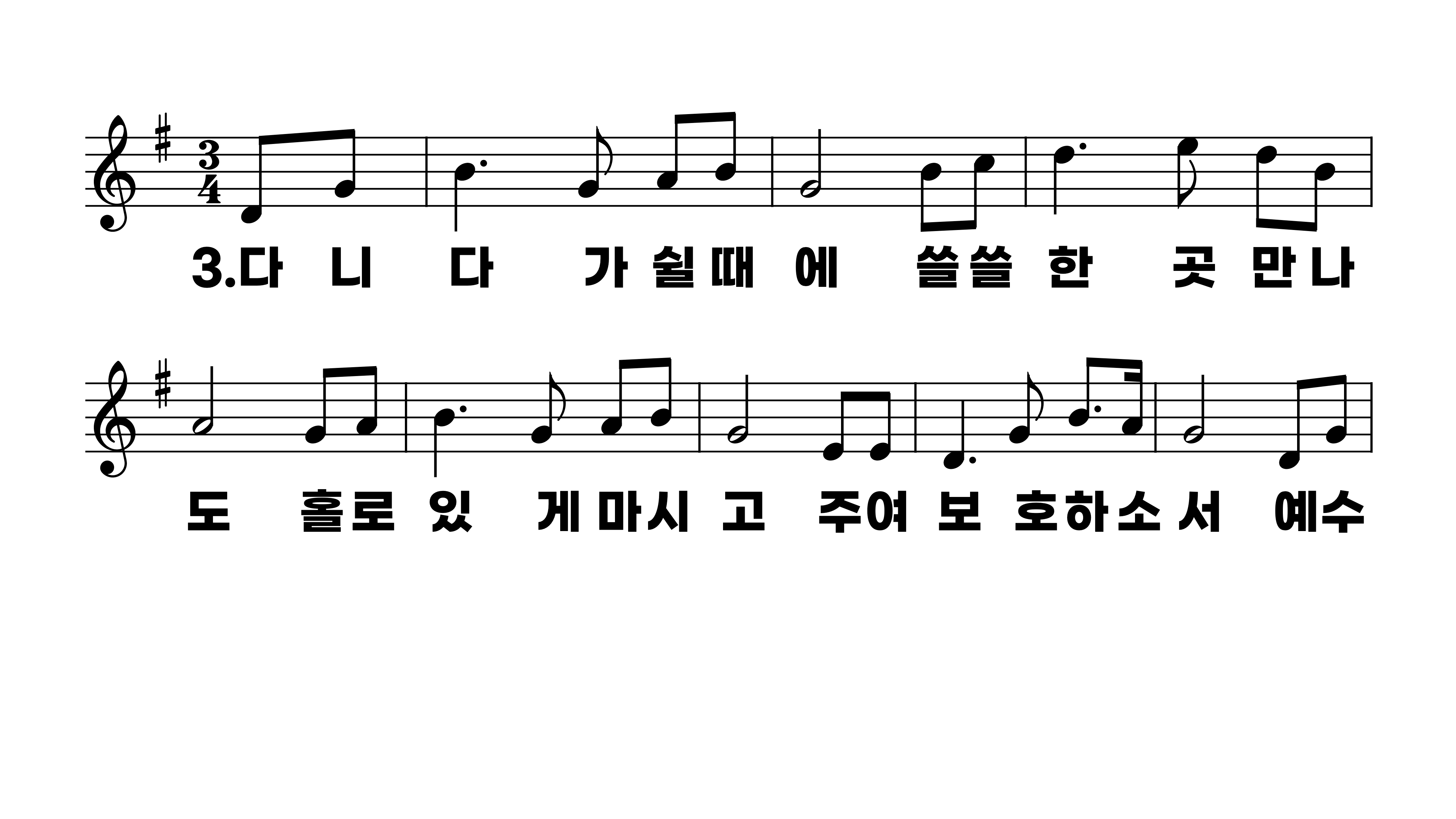 387장 멀리 멀리 갔더니
1.멀리멀리갔
2.예수예수내
3.다니다가쉴
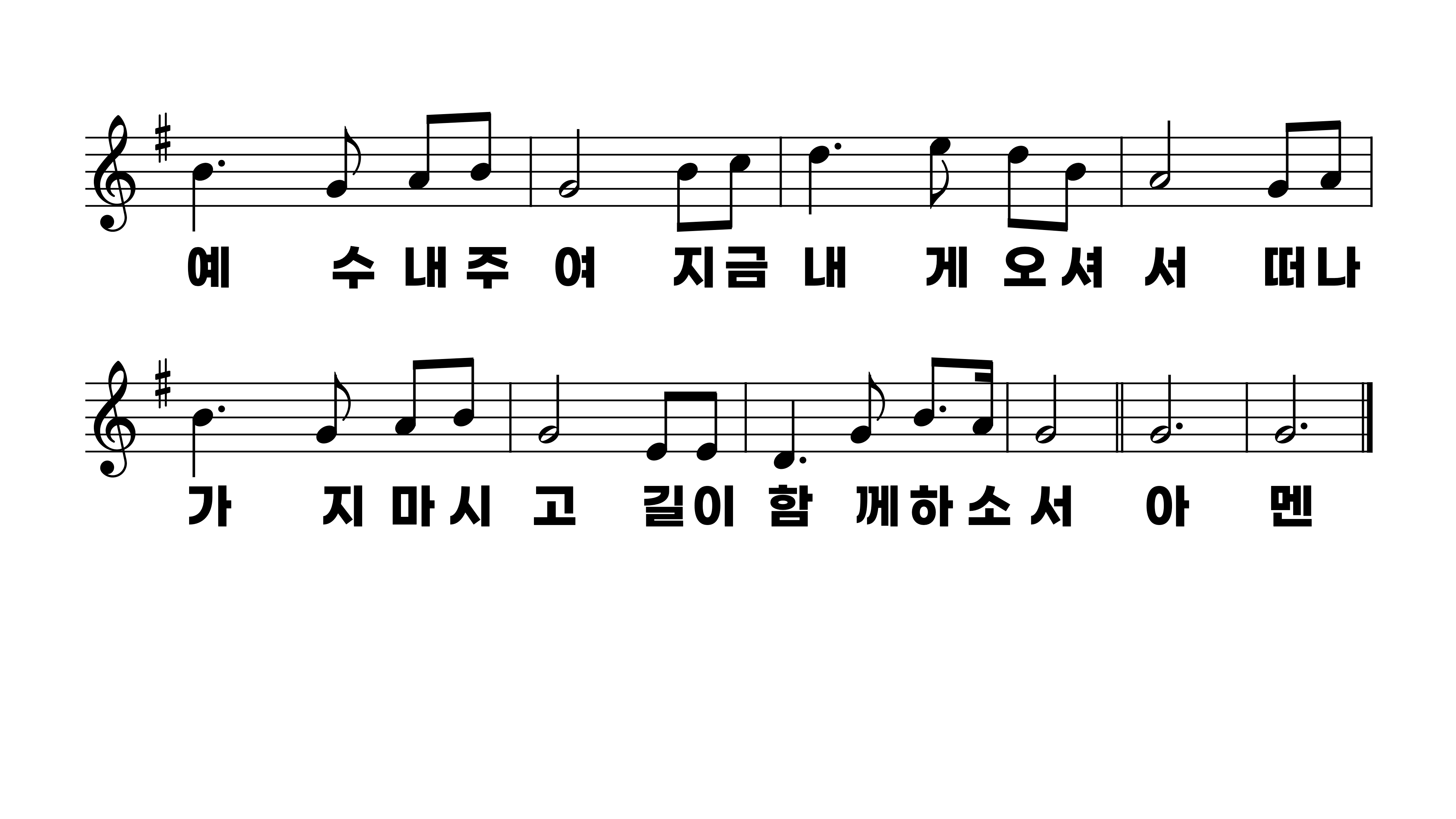 387장 멀리 멀리 갔더니
1.멀리멀리갔
2.예수예수내
3.다니다가쉴